МАН-Юніор Дослідник: ІСТОРІЯ
Конкурсна робота
Родинна історія крізь віки та відстані
Підготував: Гончарук Євген Анатолійович
Клас: 7-Г
Навчальний заклад: Миколаївський ліцей №55 Миколаївської міської ради Миколаївської області
Населений пункт: м. Миколаїв
«Історія — свідок часу, світло істини, життя пам'яті, вчителька життя, вісниця старовини...» Такою уявляв історію Марк Тулій Цицерон у своєму творі «Про оратора» в I столітті до нашої ери.Історія моєї родини пройшла крізь віки та час. Вона нагадує про минулі покоління, події життя, зберігає пам’ять про моїх пращурів та втілює надію на майбутнє.
Дані про учня та керівника:
Підготував: Гончарук Євген Анатолійович
Клас: 7-Г
Класний керівник: Циганова Світлана Геннадіївна
Навчальний заклад: Миколаївський ліцей №55 Миколаївської міської ради Миколаївської області
Населений пункт: м. Миколаїв
Тема проєкту: Родинна історія крізь віки та відстані
Мета проєкту: Визначити у себе в родині цікавий предмет та описати його, дослідити історію, походження і те, як цей артефакт потрапив до моєї родини.
Завдання роботи: 
визначити предмет в моїй сім’ї з цікавою історією;
дослідити та проаналізувати причини походження артефакту у нашій родині;
вивчити родинну історію через окремий предмет.
Предмет дослідження: феномен сімейної реліквії, яка об’єднує родину крізь віки та відстані
Об’єкт дослідження: родинний перстень
Словничок корисних термінів та понять:
Ювелір або золотар - особа, що займається ювелірною справою, фахівець із виготовлення ювелірних прикрас. 
Ювелірні прикраси - предмети, що відіграють функцію естетичної орнаментації тіла людини.
Карат - одиниця вимірювання маси, що використовується для коштовних каменів. 
Рубін - різновид мінералу корунду. Червоне забарвлення зумовлене домішками хрому; колір може варіюватися від блідо-червоного до темно-червоного.
Платина - хімічний елемент зі знаком Pt та атомним номером 78. Це щільний, ковкий, пластичний, малоактивний, дорогоцінний, сріблясто-білий метал.
Діамант - штучно огранований та відшліфований алмаз.
Жовтневий переворот - державний переворот, заколот у Російській республіці, що відбувся 25 жовтня 1917 року.
Про перстень
Перстень було виготовлено у кінці ХІХ – на початку ХХ сторіччя, скоріш за все, російськими ювелірами.

Прикрасу оздоблено діамантами, рубінами. Основою є платина.

Можливо, кільце було виготовлено і раніше, бо немає точної інформації.  За родинними історіями прикраса сягає сторічної давнини.
Оздоблення прикраси
Рубіни
Діаманти
Діаманти
Історія крізь віки
Мої родинні історії зберігаються в добрих спогадах, старих фотокартках, старовинних речах.

Старші покоління передають пам’ять наступним поколінням через цікаві історії, веселі та іноді, не дуже, події.

Цей перстень було подаровано моїй прапрабабусі її чоловіком або батьками. У 1917 році, коли почалась Жовтнева революція, вона виїхала за кордон, а на руці – перстень, який нагадував про приємні спогадами та подіями з життя. В подальшому вона влаштувалася в Польщі.
Історія крізь відстані
У 1975 або початку 1976 року моя прабабуся Ірина разом зі своєю рідною сестрою Людмилою їздили до їх тітки, моєю прапрабабусі, в гості. Тоді вона вже була дуже старою. Тому, все, що було для неї цінним, вона передала своїм племінницям. 
Так це кільце потрапило до моєї бабусі. Його їй передала її мама, моя прабабуся. А моя бабуся подарувала це кільце моїй мамі на моє народження.
Коло історії як пам’ять про минуле
Мама Наталія
Прапрабабуся Лідія
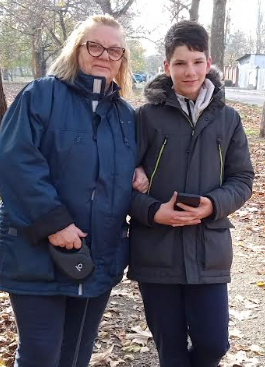 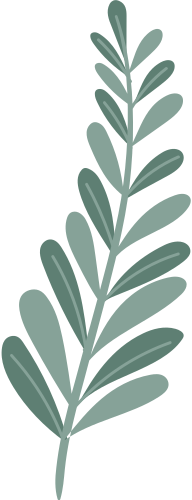 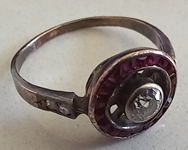 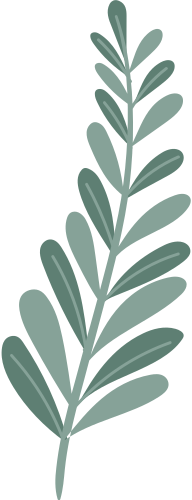 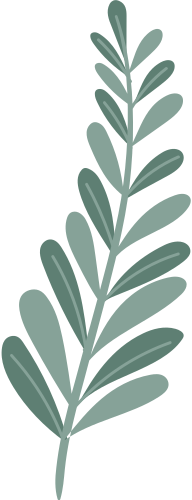 Автор дослідження з бабусею Людмилою
Прабабуся Ірина
Бабуся Людмила
Висновки
Метою моєї роботи було визначити у себе в родині цікавий предмет та описати його, дослідити історію, походження і те, як цей артефакт потрапив до моєї родини. Мету було досягнуто, тому що в моїй родині є перстень з віковою історією, і це не тільки матеріальна пам’ятка, а й події, які пов’язані крізь віки. Це родинні історії, які пов’язують декілька поколінь. В ході дослідження було проаналізовано походження предмету, його історію.В кожній родині є цікаві речі. Важливо зберігати пам’ять про них, цікавитись історією та походженням. Сьогодні дуже важливо зберігати пам’ять минулого заради  майбутнього.
Список використаних джерел
https://www.facebook.com/133083327526516/posts/707330053435171/ (слайд 2)
https://uk.wikipedia.org/wiki (слайд 5)
Дякую за увагу!